«LET’S SHARE OUR GAMES!»
2019-1-BG01-KA201-062605
Educational Institution of Preschool «Saulīte», Latvia
25.02.2020.-27.02.2020., Constanta, Rumania
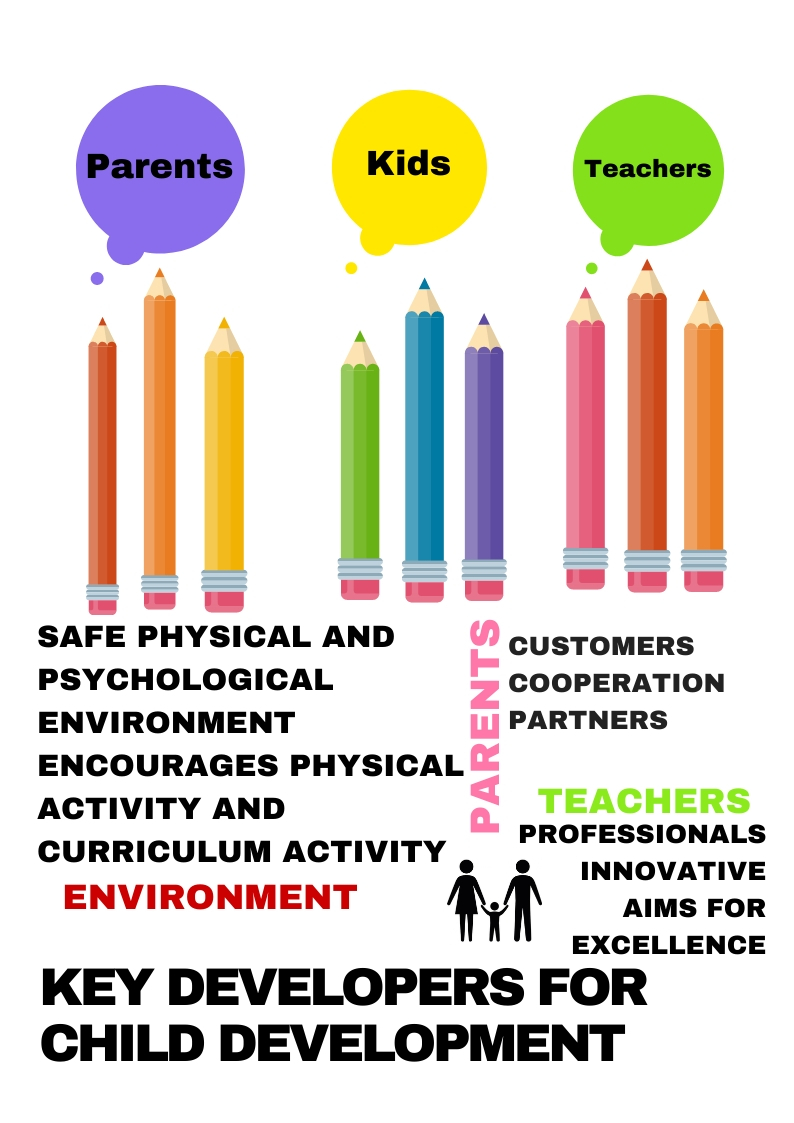 OUR VALUES
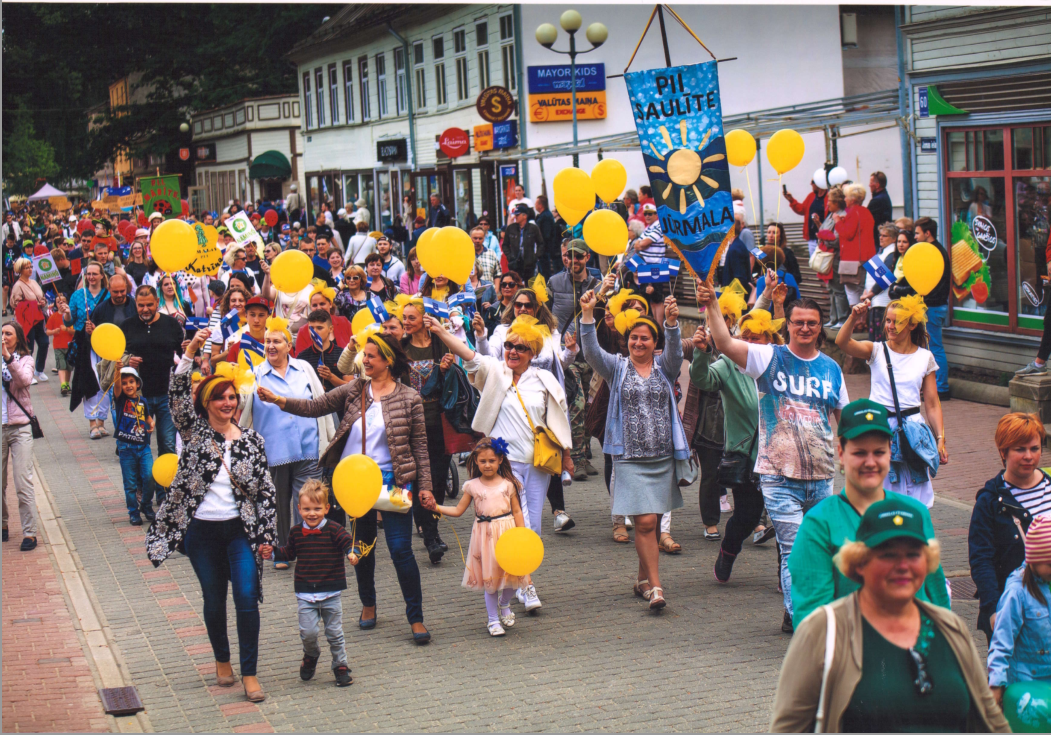 EFFECTIVE METHODS OF COLLABORATION WITH PARENTS
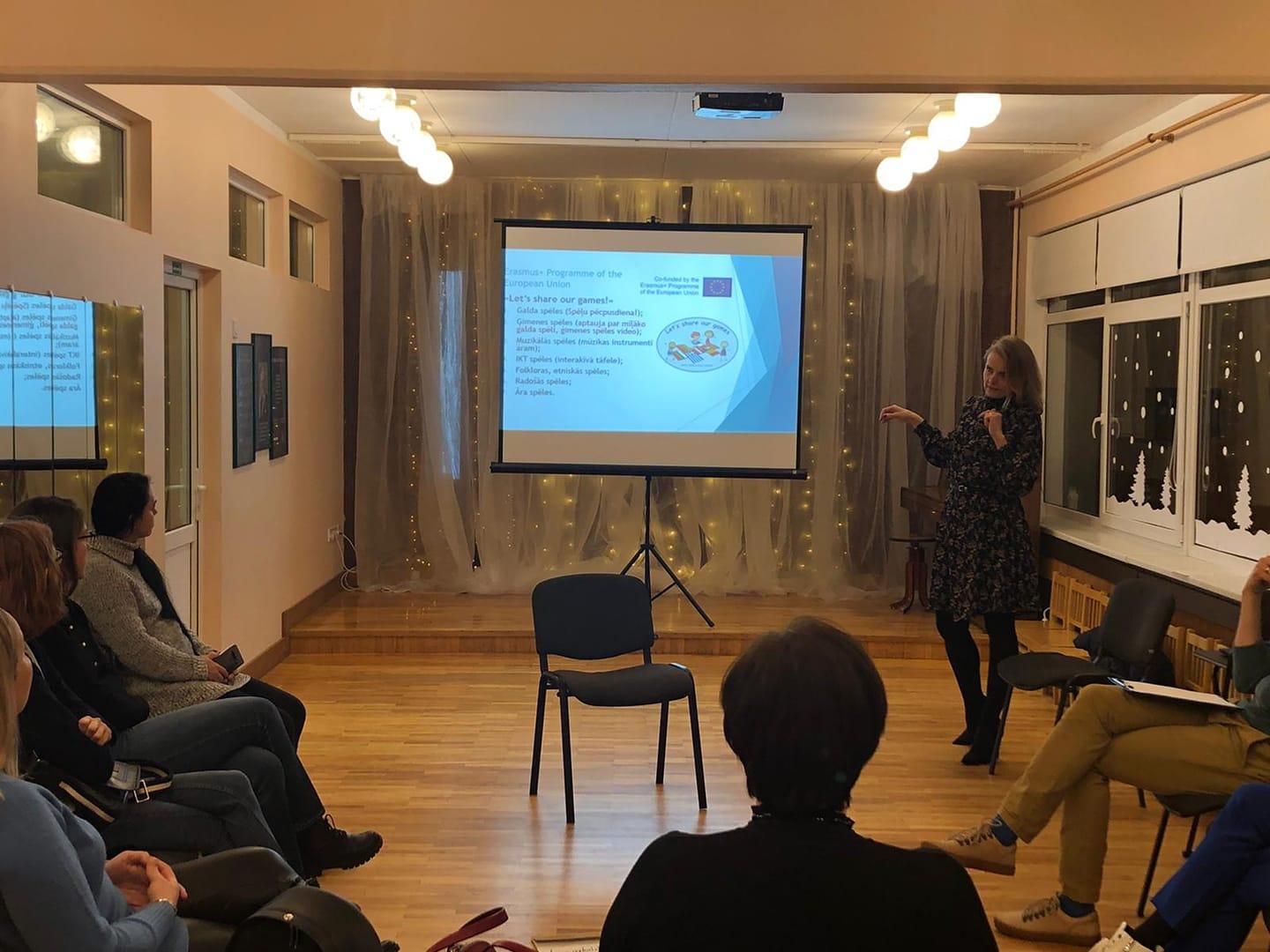 We involve parents in decision-making

Parents council (plans, what have done)
The Supporting Fund
Parent meetings
Pools 
Individual consultations
Individual attitude (Let’s talk what is impoirtant for you)
Gratfulnes = Motivation (special celebration cards)
Open door principle
2. Parental responsibility in educational process
Child’s development areas
Parents								Teachers

Social development						1.
Cognitive development					2.
Physical development						3. 
Emotional development					4.
Talents/ hobbies						5.
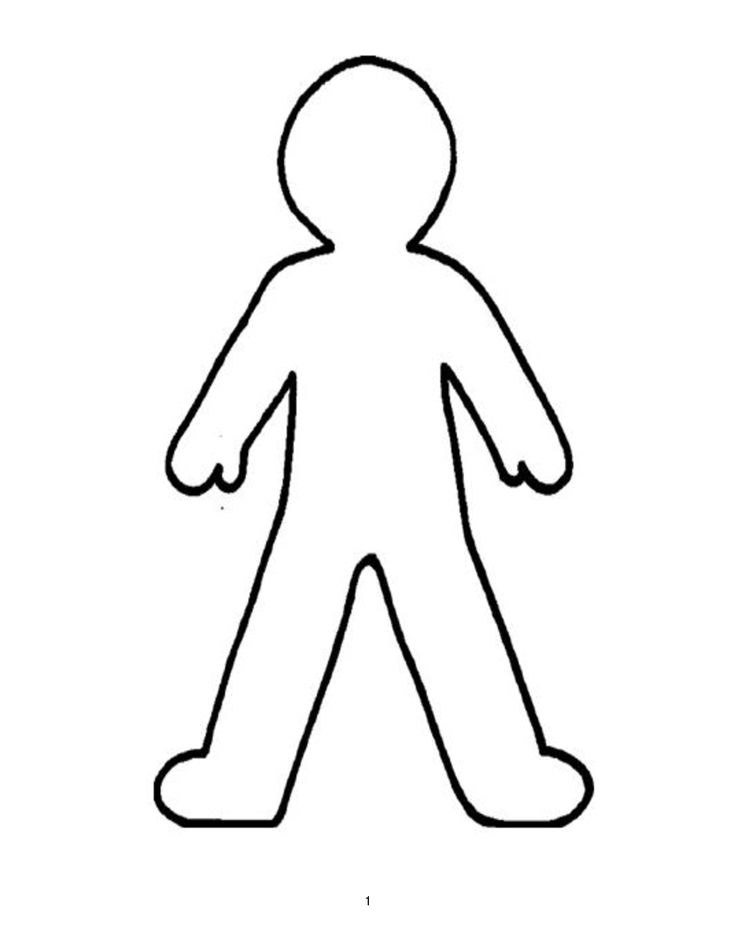 3. Celebrations and events with parents
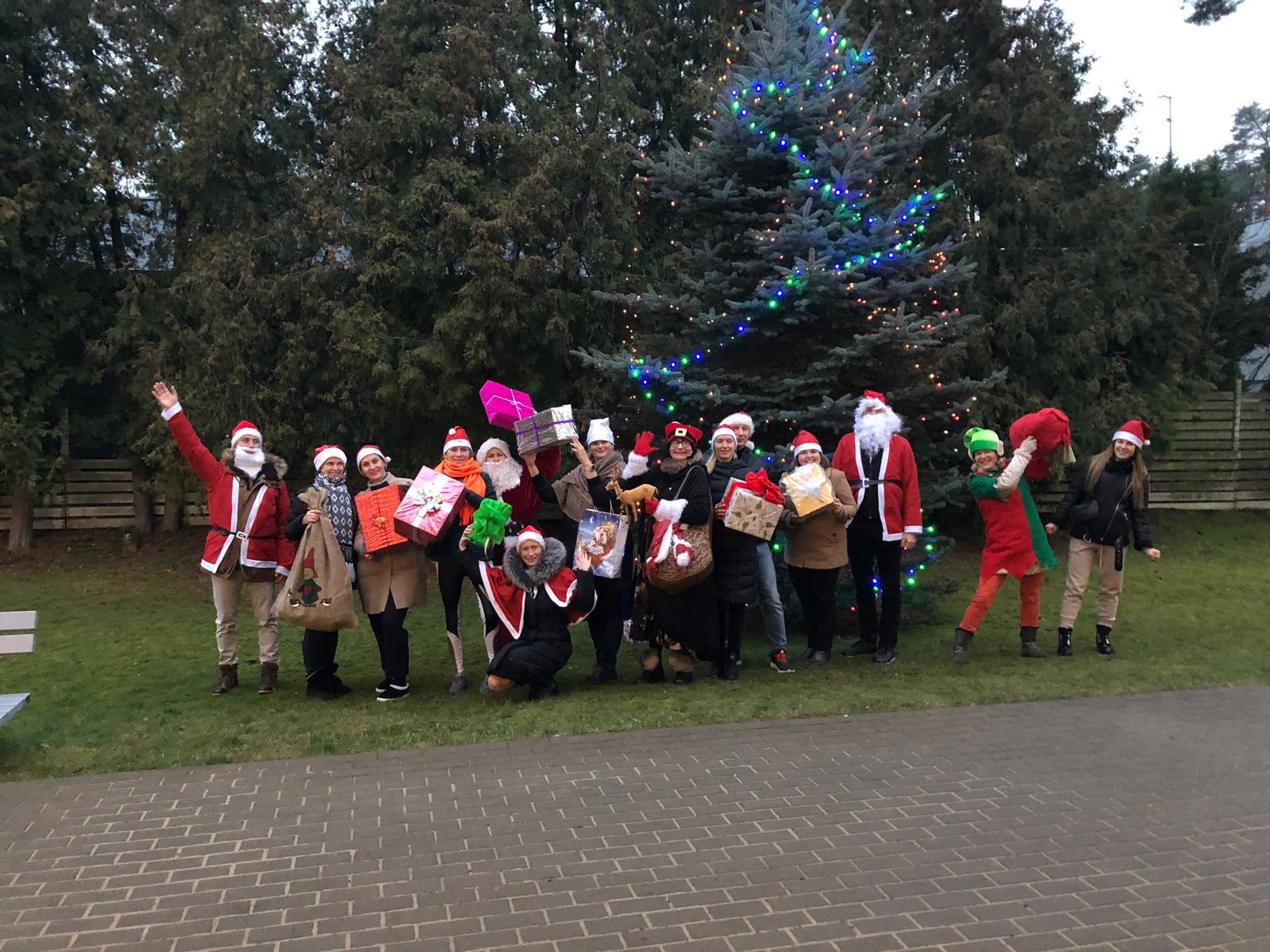 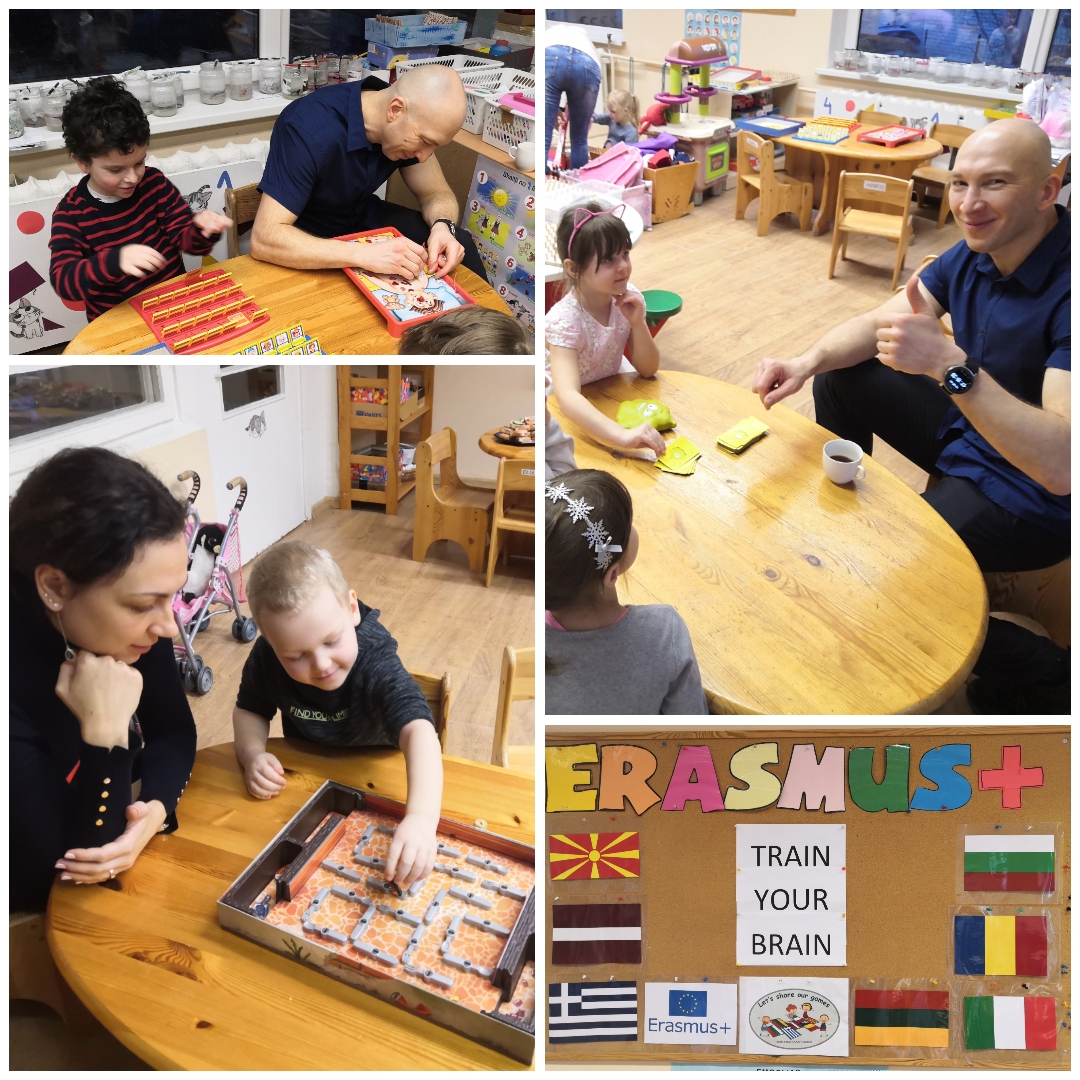 [Speaker Notes: Father’s day
Dwarf Race
Presents for Employees]
4. Educate parents
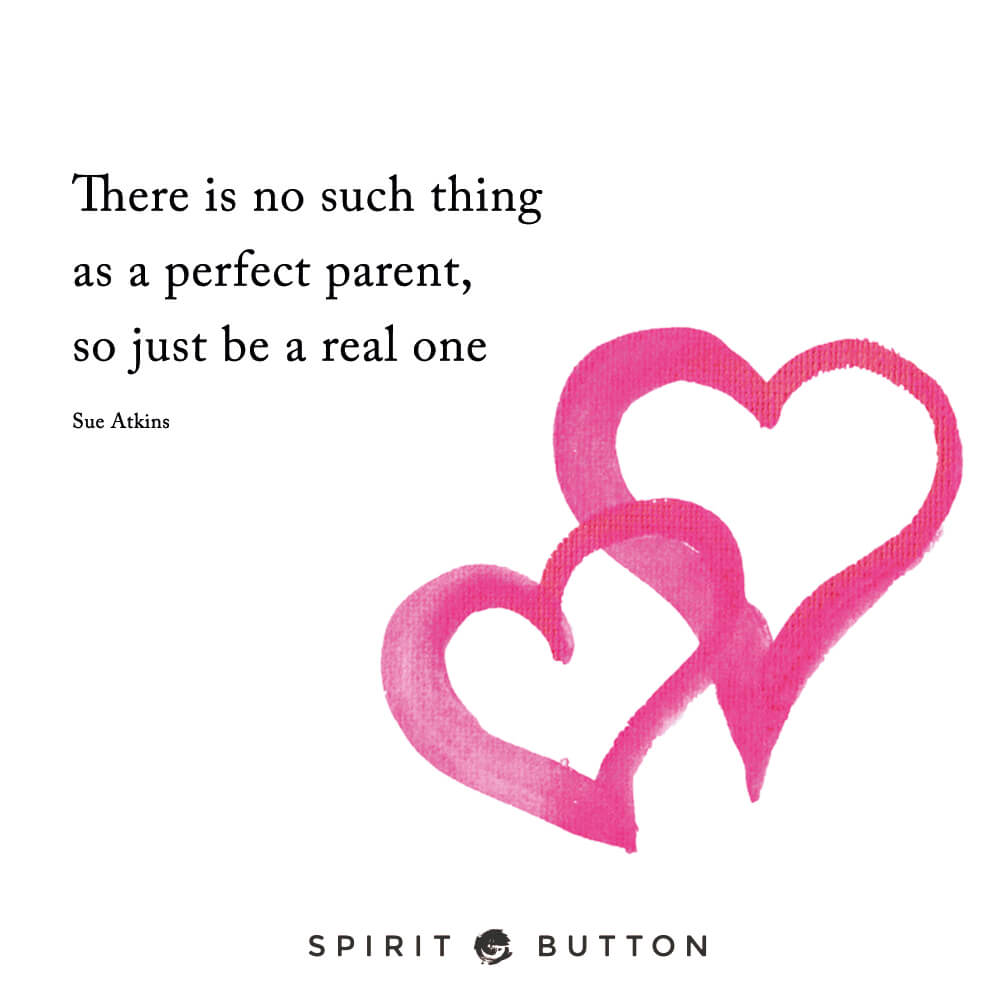 Individual counsultings
How to see/notice 
Ideas
Recommendations
Encourage
5.How we make parents want to get involved?
«Transparent» and understandable educational process
-Facebook, whatsapp groups,  publications in press
We say thank you to parens
We inform parents about activties
We talk with parents….a lot!
We inform parents about the ways they can be a part of our team!
Thank you for your attention!
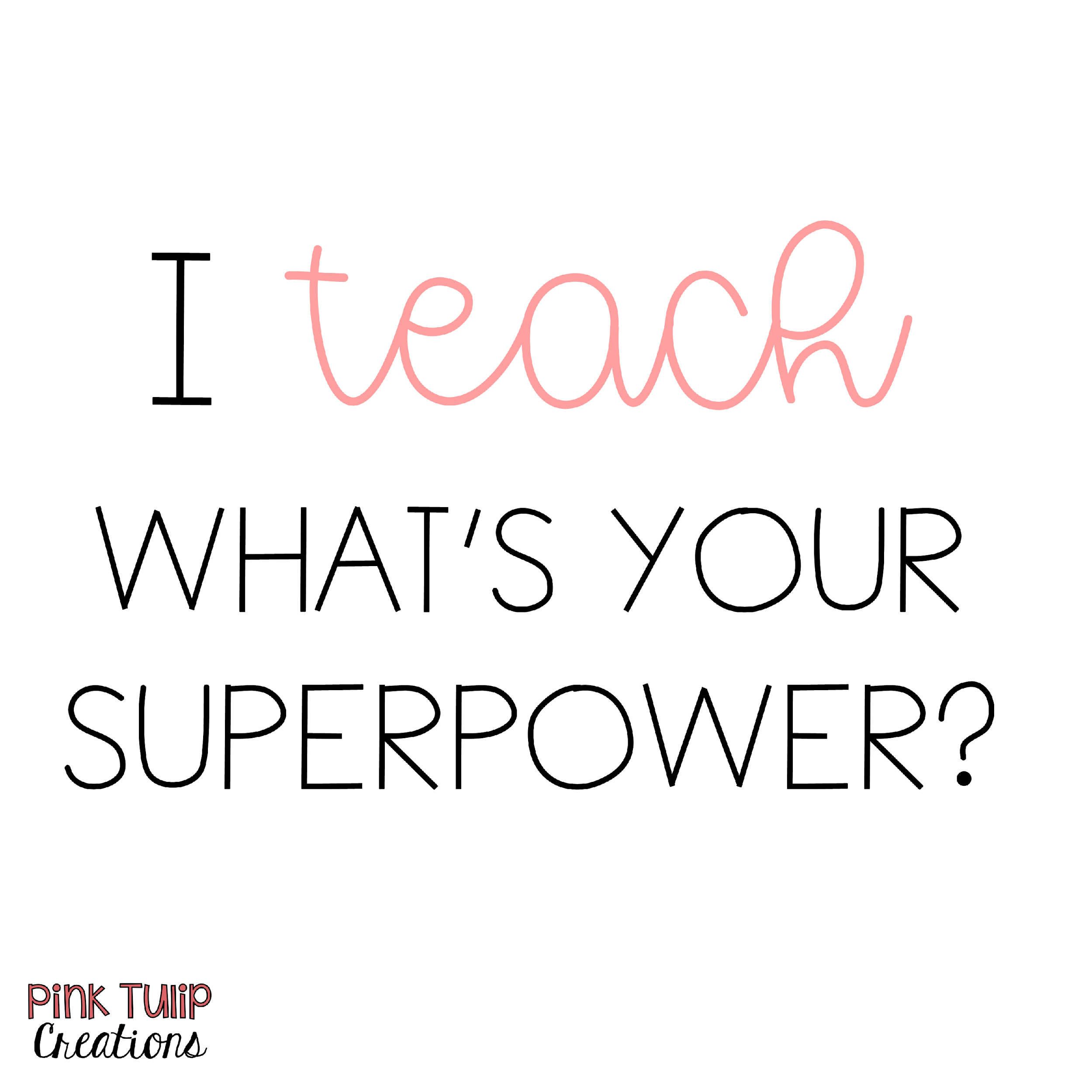 BOARDGAMES FOR KIDS
Galery of boardgames - the place where curiosity arises
Afternoon of boardgames with parents
BOARDGAMES ALSO FOR ADULTS
Boardgames for asistents of teachers
Boardgames for teachers
Preparing games 
for you